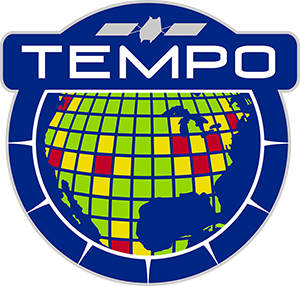 Tropospheric Emissions:
Monitoring of Pollution
TEMPO Nitrogen Dioxide:
Algorithm and Status

Caroline Nowlan
Center for Astrophysics | Harvard & Smithsonian
    

Xiong Liu, Kelly Chance, Gonzalo González Abad, Laurel Carpenter, Chris Chan Miller, Heesung Chong, John Davis, Jean Fitzmaurice, Weizhen Hou, John Houck, Raid Suleiman, Huiqun Wang, James Carr, Barron Henderson, Laura Judd, Luke Valin, James Szykman and the TEMPO Team
	
TEMPO/GEMS Joint Science Team Workshop
August 26, 2024
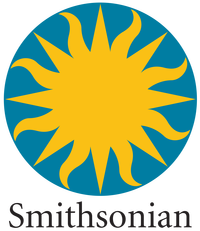 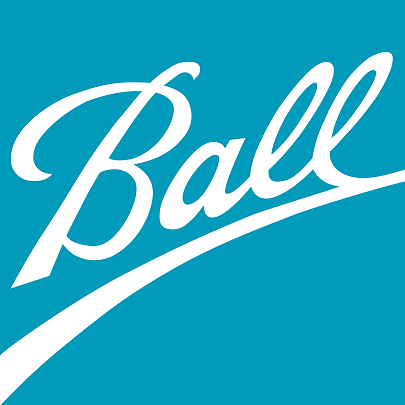 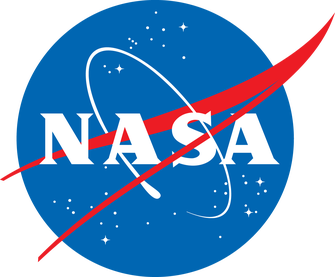 NO2 Retrieval Algorithm
3) Stratosphere/troposphere separation
1) Slant column density retrieval (spectral fitting)
2) Air mass factor (AMF) calculation
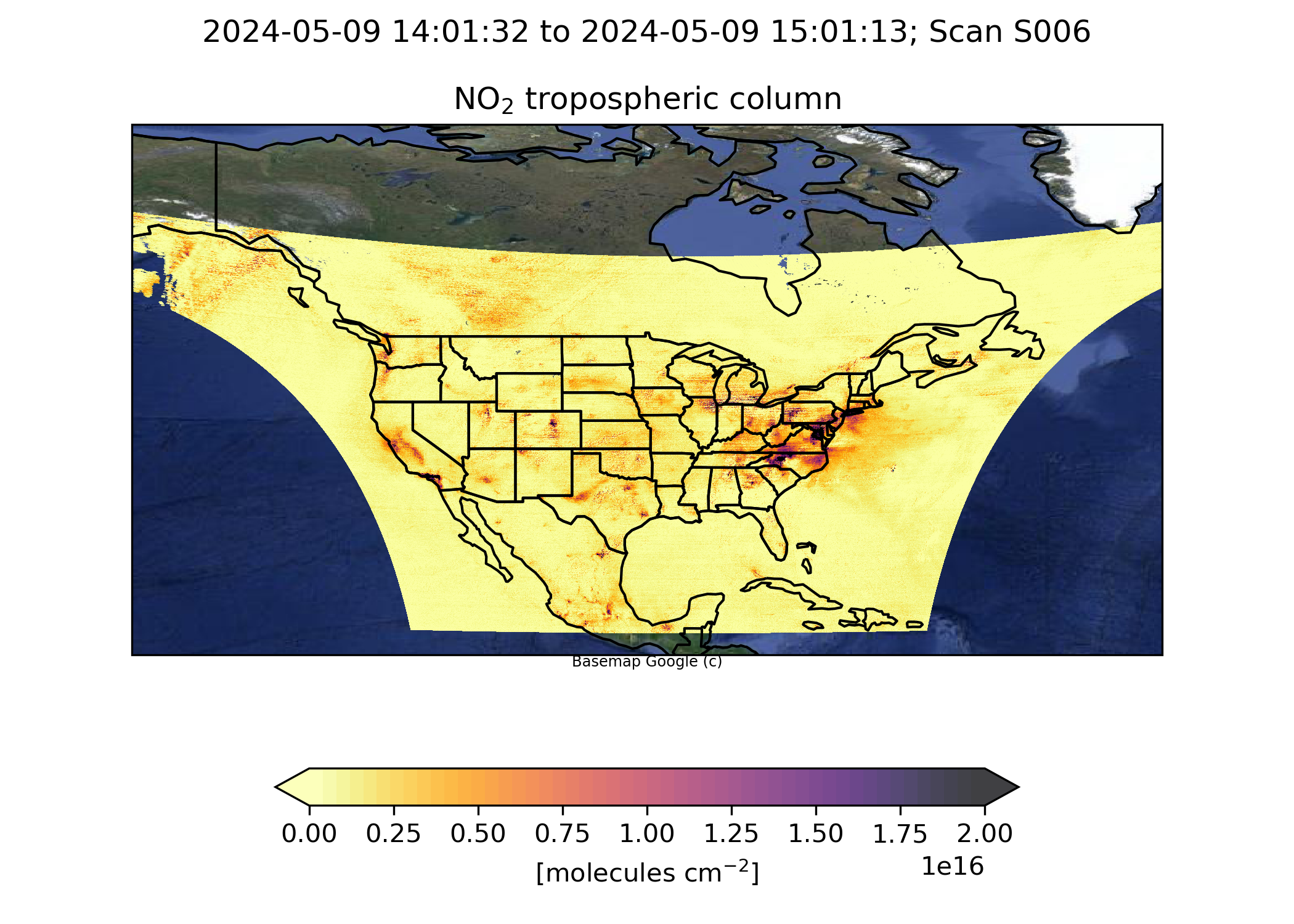 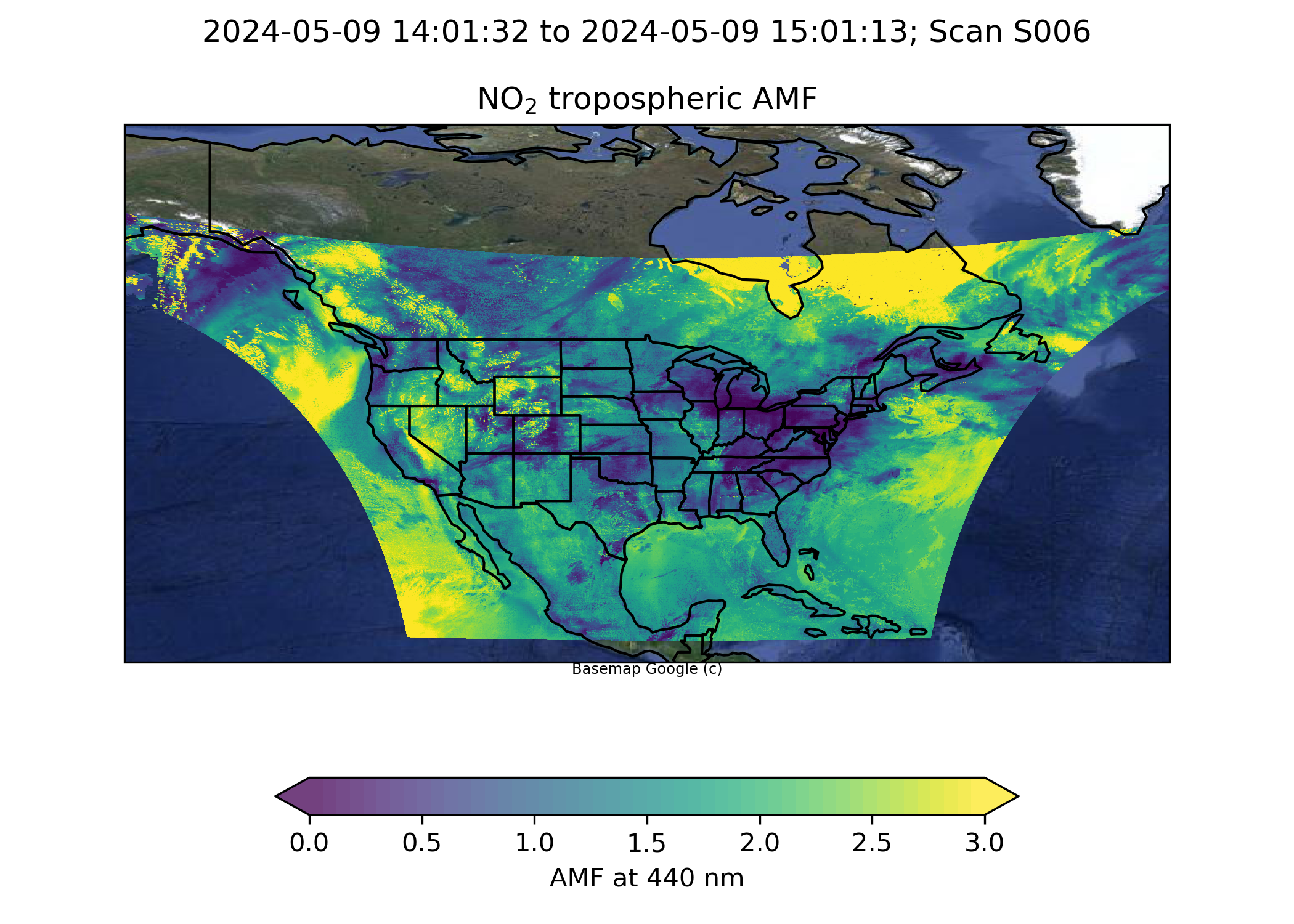 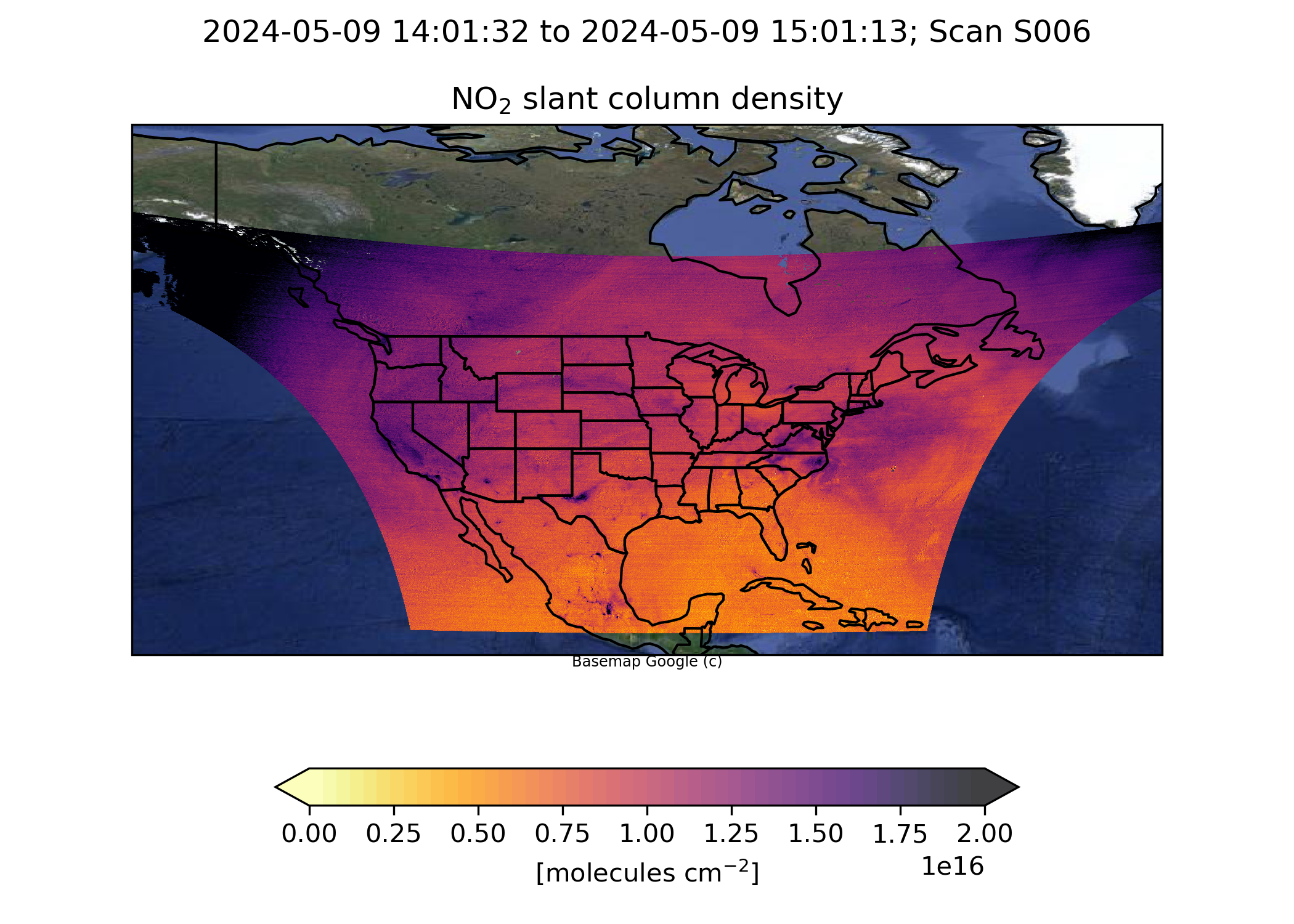 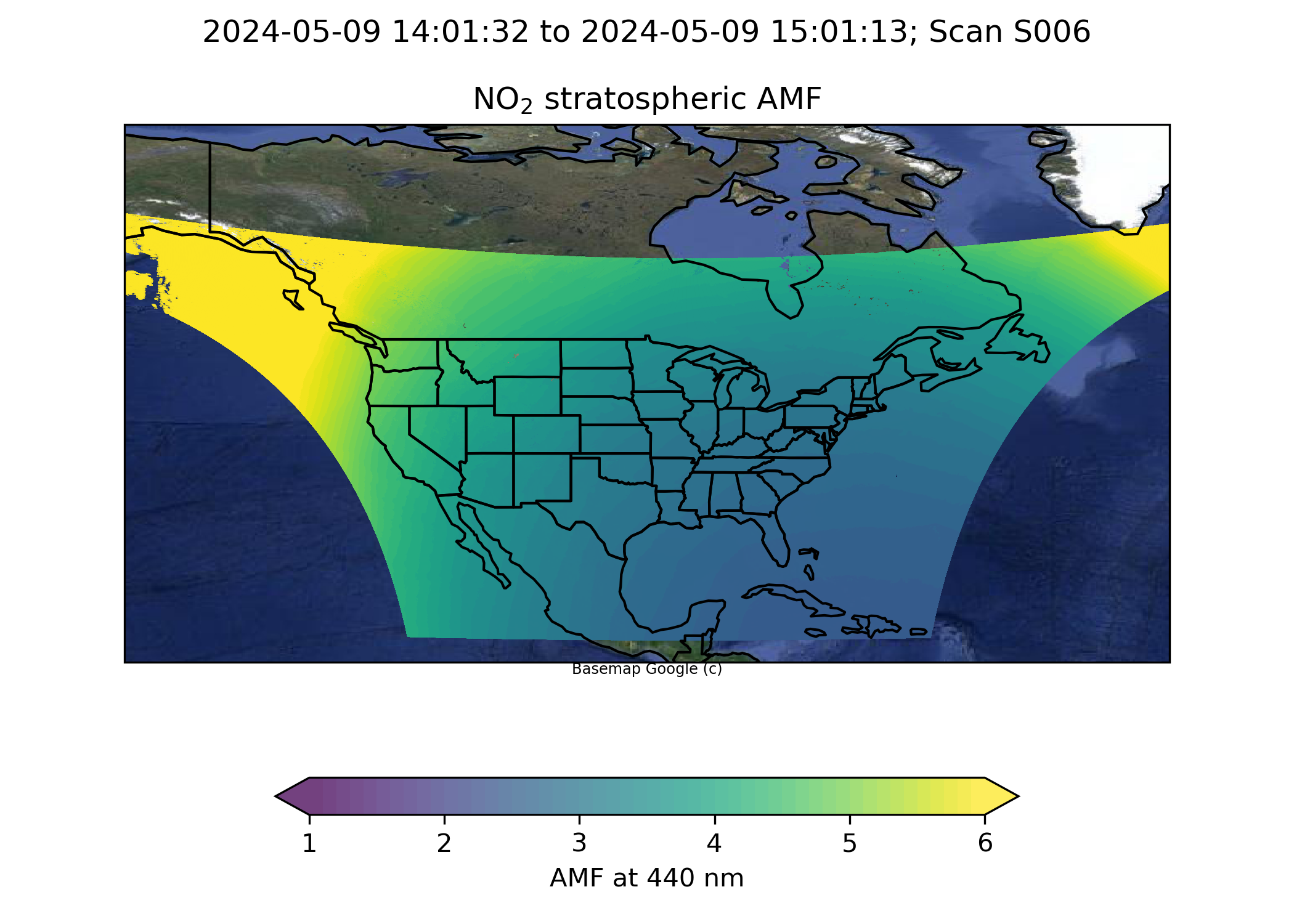 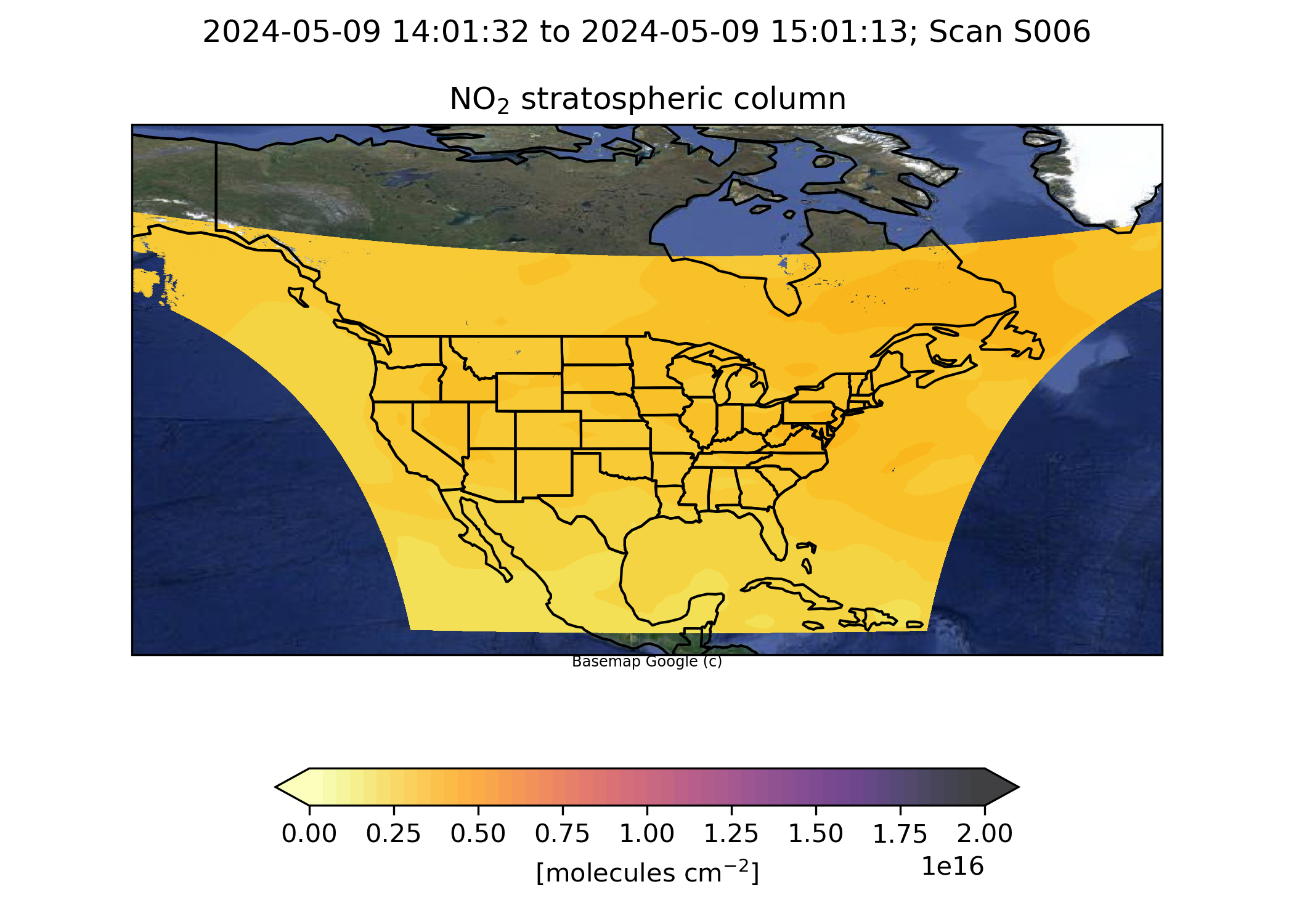 2
NO2 Uncertainties (Fitting Precision)
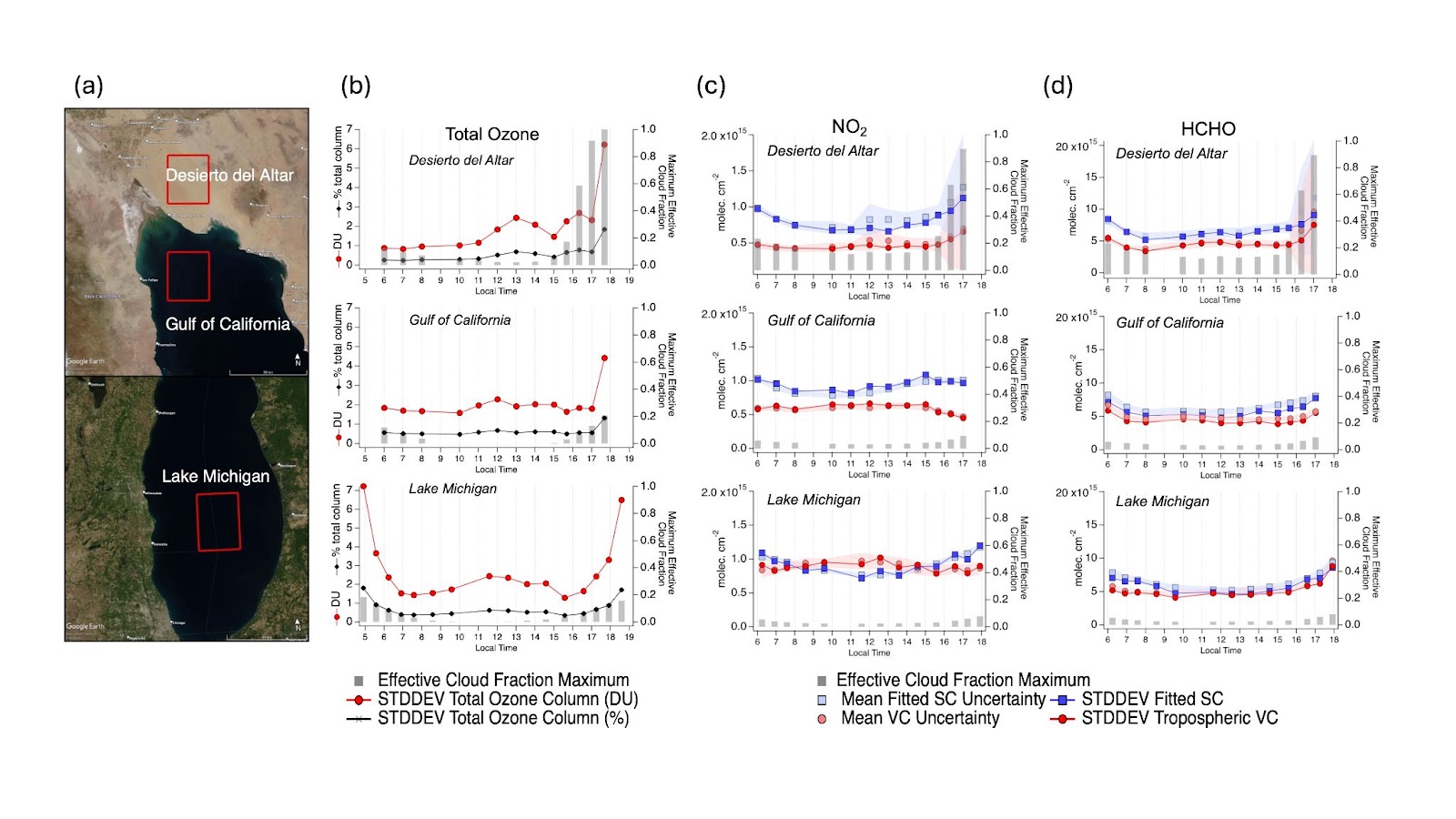 30 May 2024
Tropospheric NO2 vertical column uncertainty
9 May 2024, Scan 6
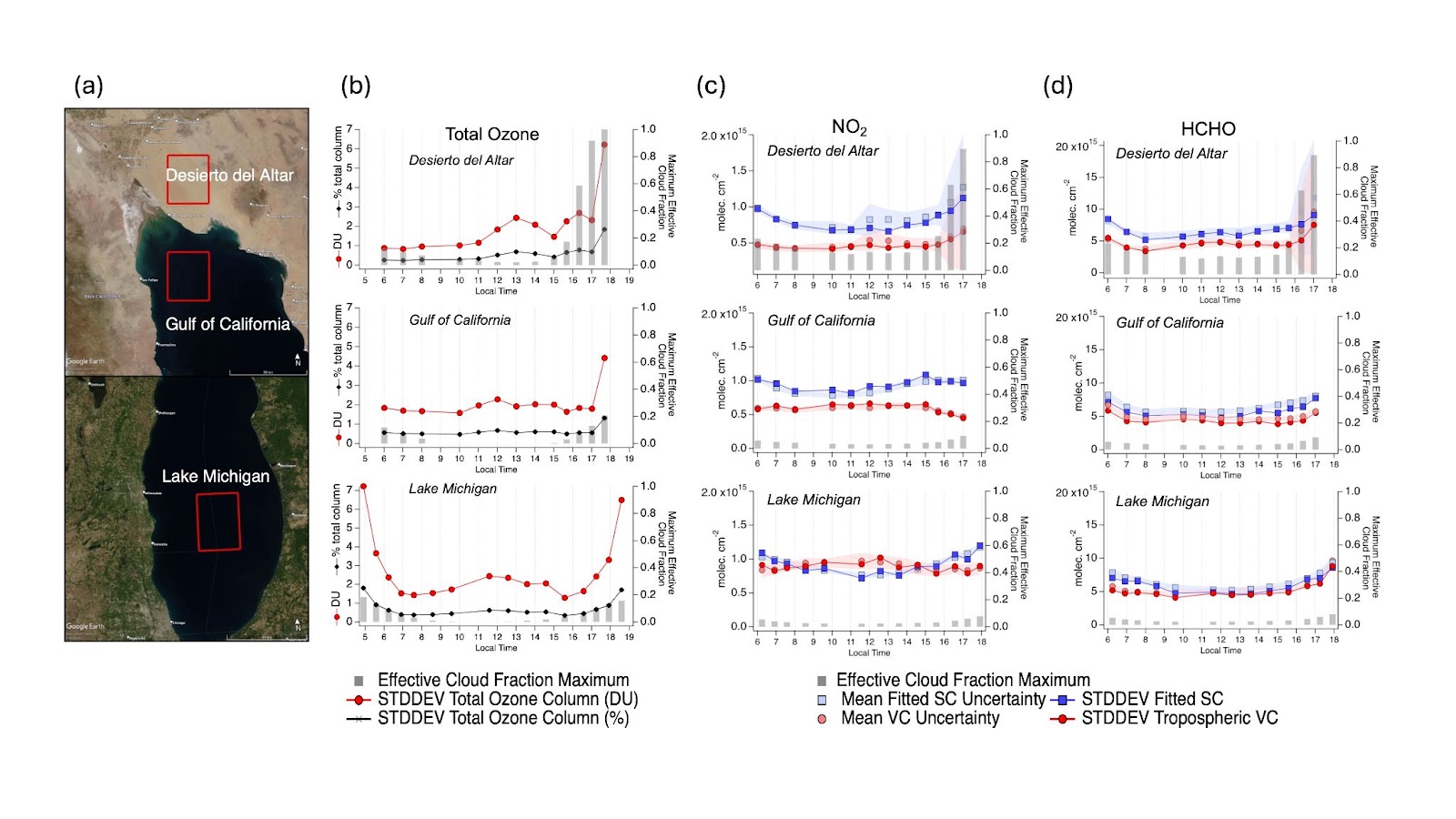 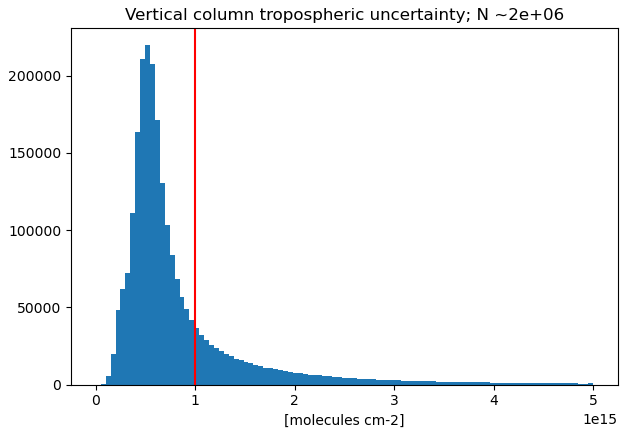 Single pixel performance
Requirement for 4 co-added pixels
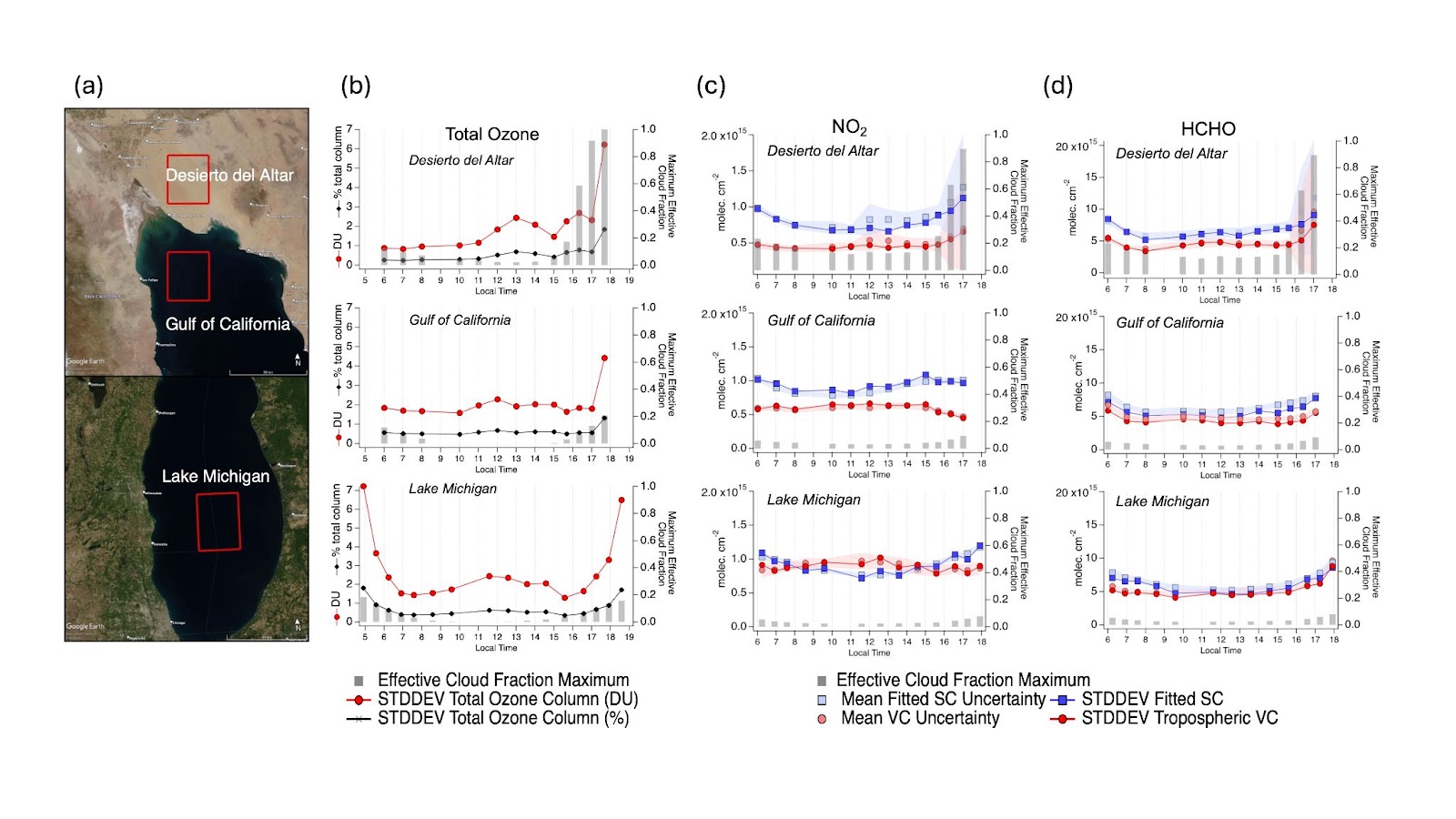 TEMPO NO2 meets the requirement for 95% of cloud-free scenes with no pixel coadding!
[Credit: Laura Judd]
3
Improving NO2 SCD: Partly cloudy scenes
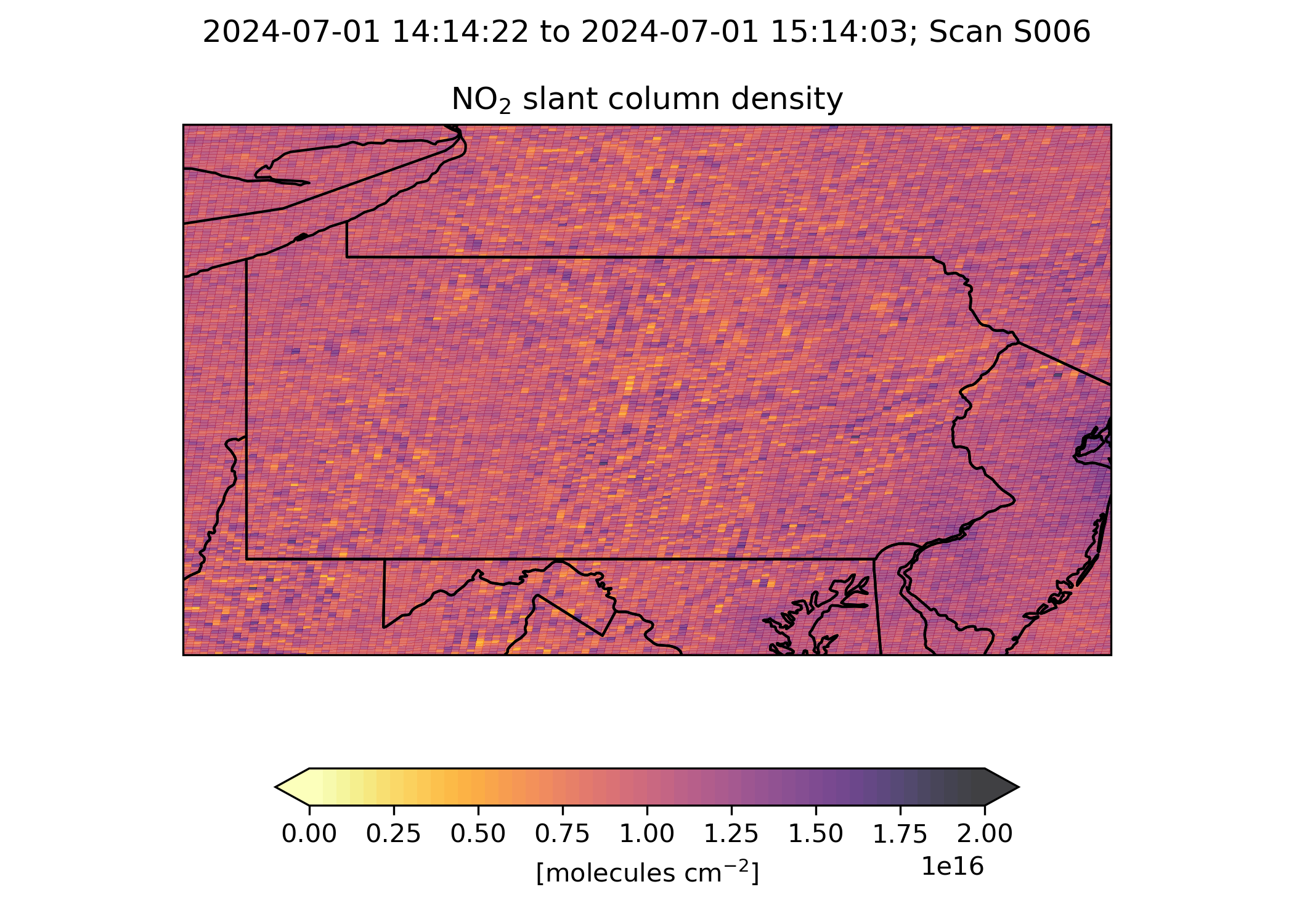 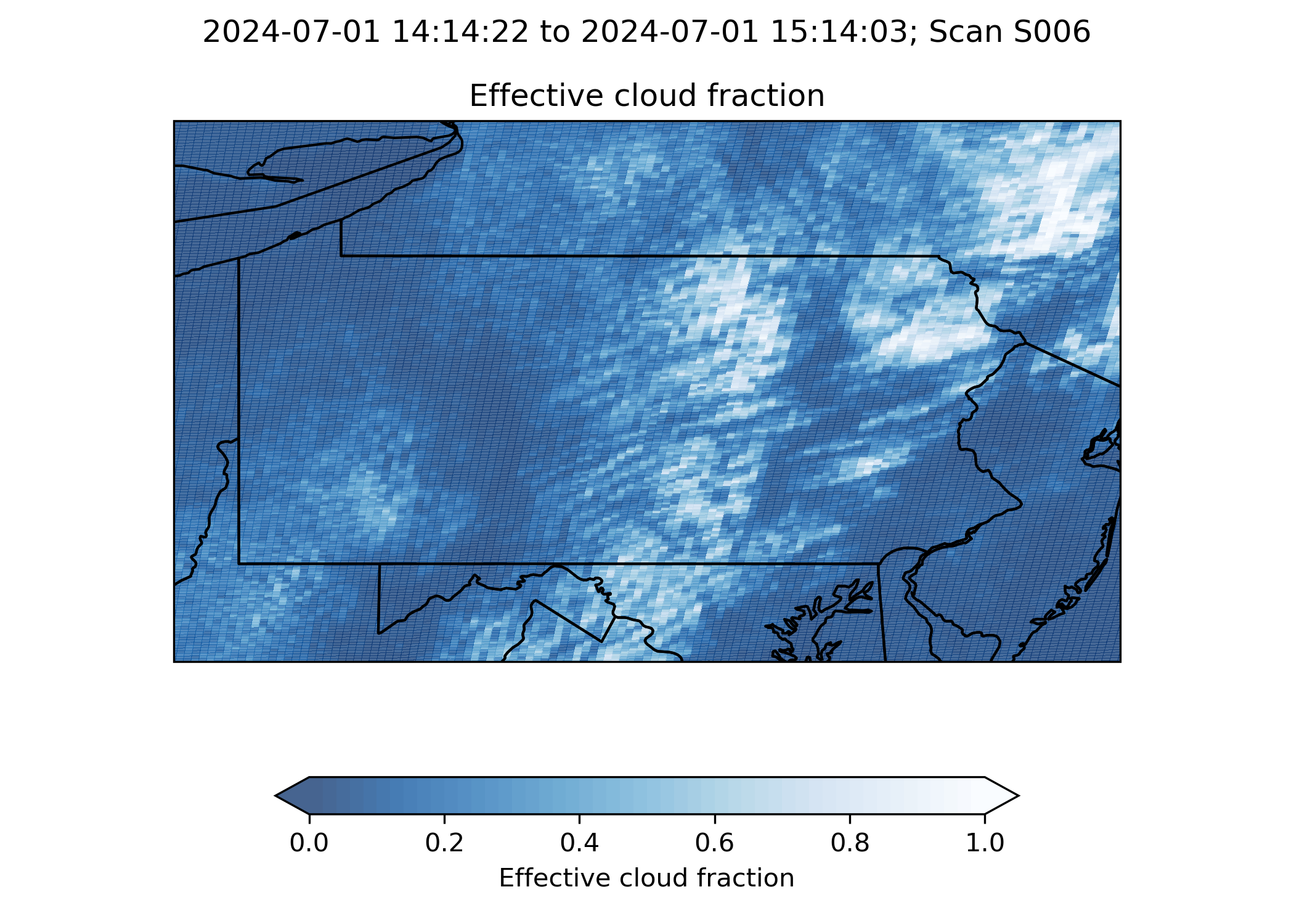 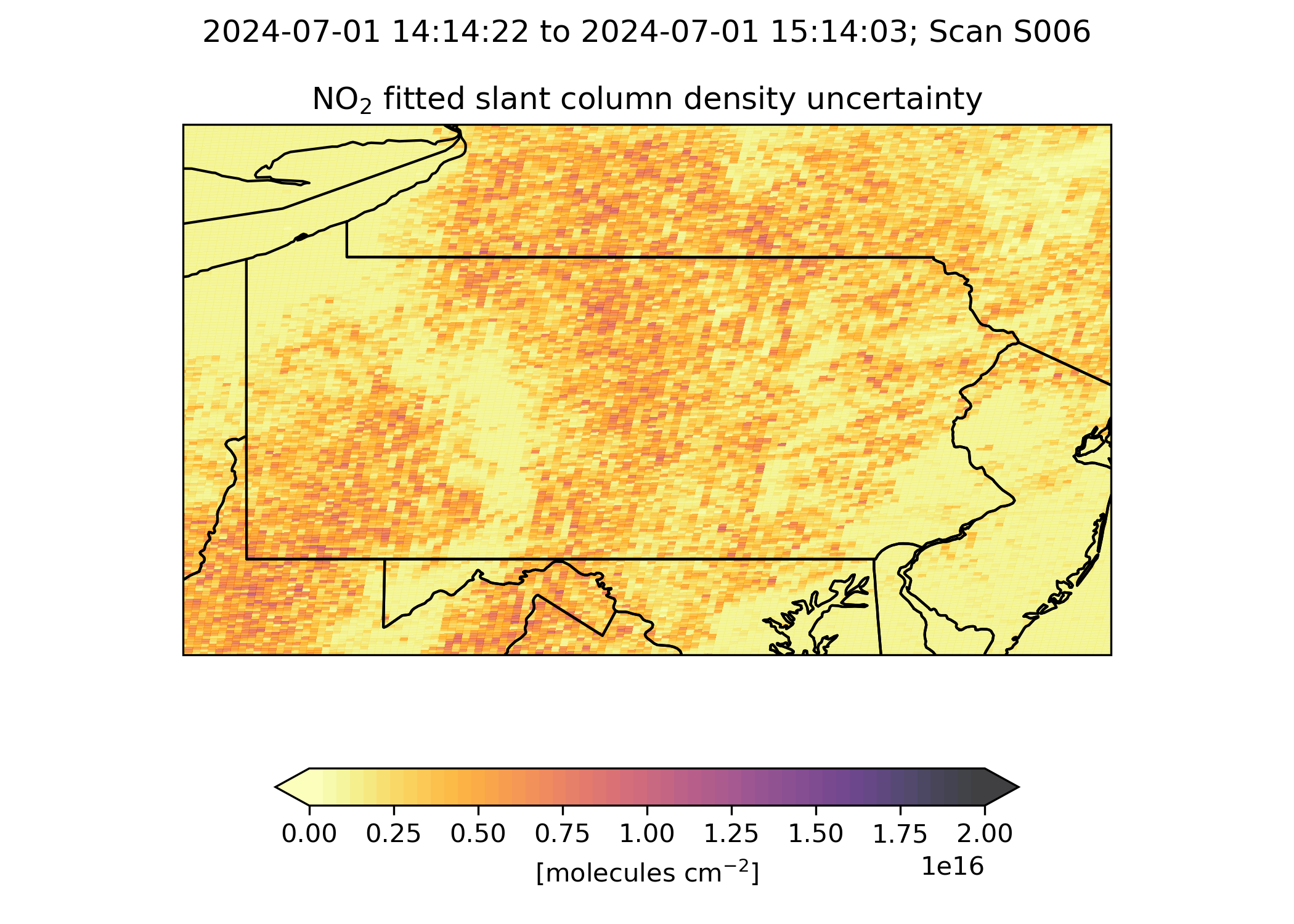 1 July 2024, S006
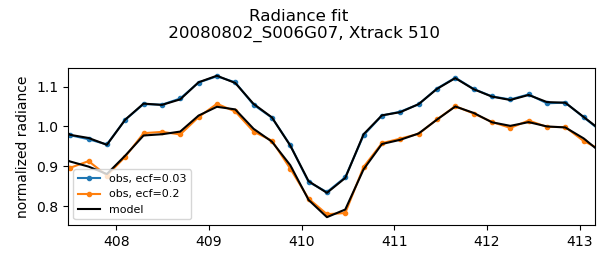 Spectral fit for clear and partly-cloudy pixels
wavelength [nm]
Skewed absorption features over partly cloudy scenes
  larger fitting residuals
 	 larger fitting uncertainties
* Formaldehyde and other trace gases also affected
4
Improving NO2 SCD: De-striping
Cross-track striping is common in retrievals from CCD array instruments
Striping correction is implemented in pipeline but not yet turned on
Currently testing for robustness, and NRT implementation
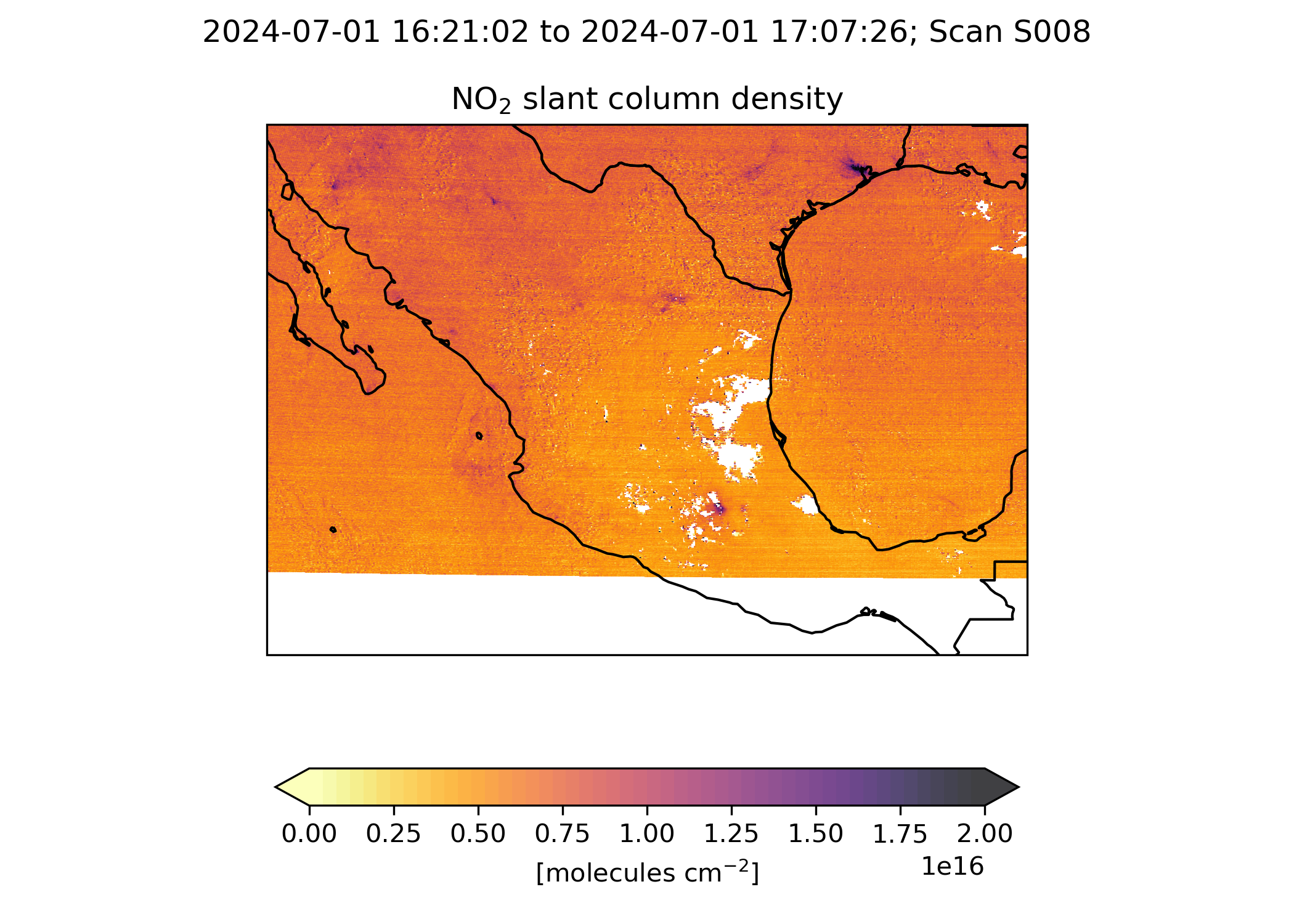 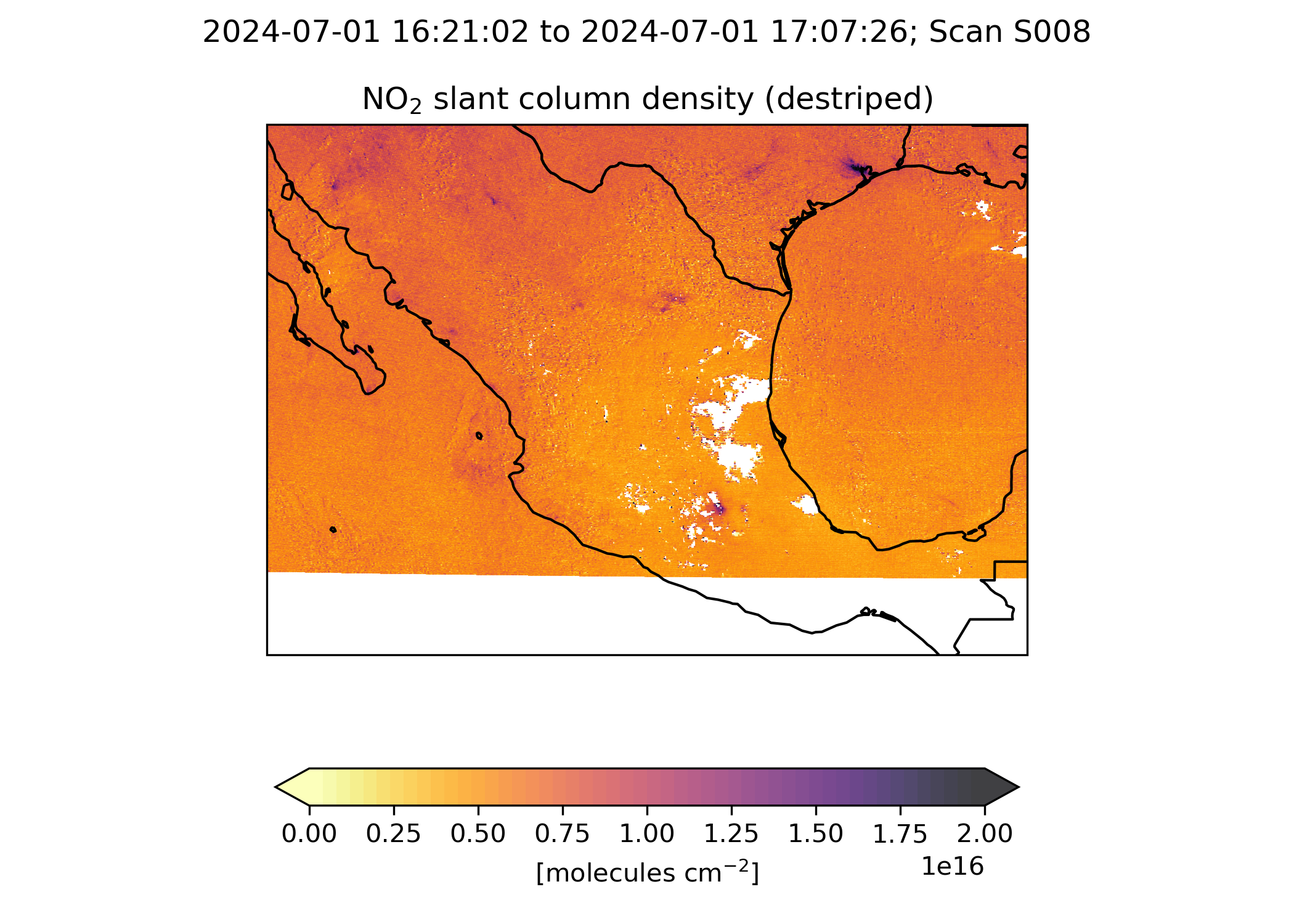 De-striping correction
1 July 2024, S008
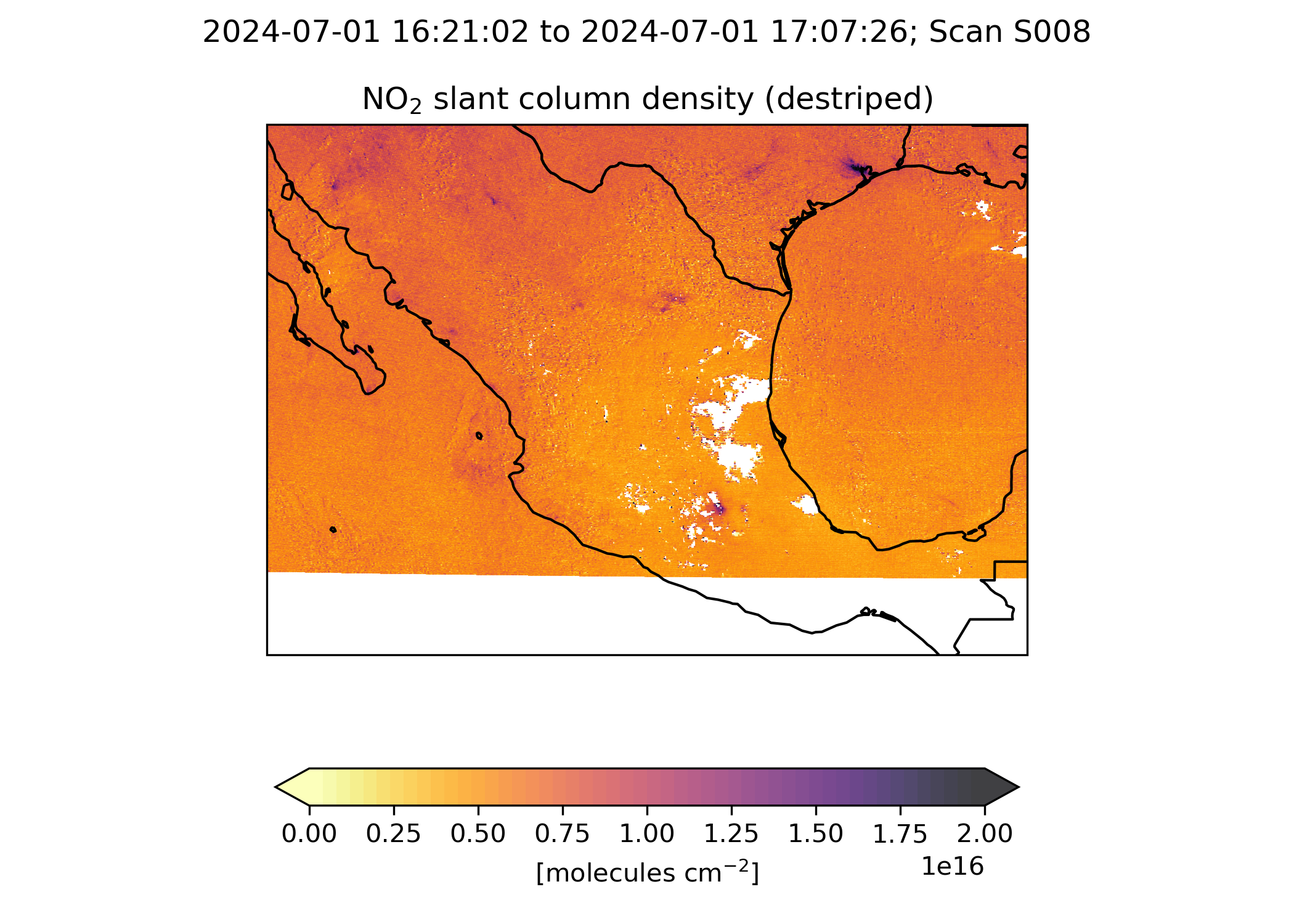 5
Improving NO2 AMF
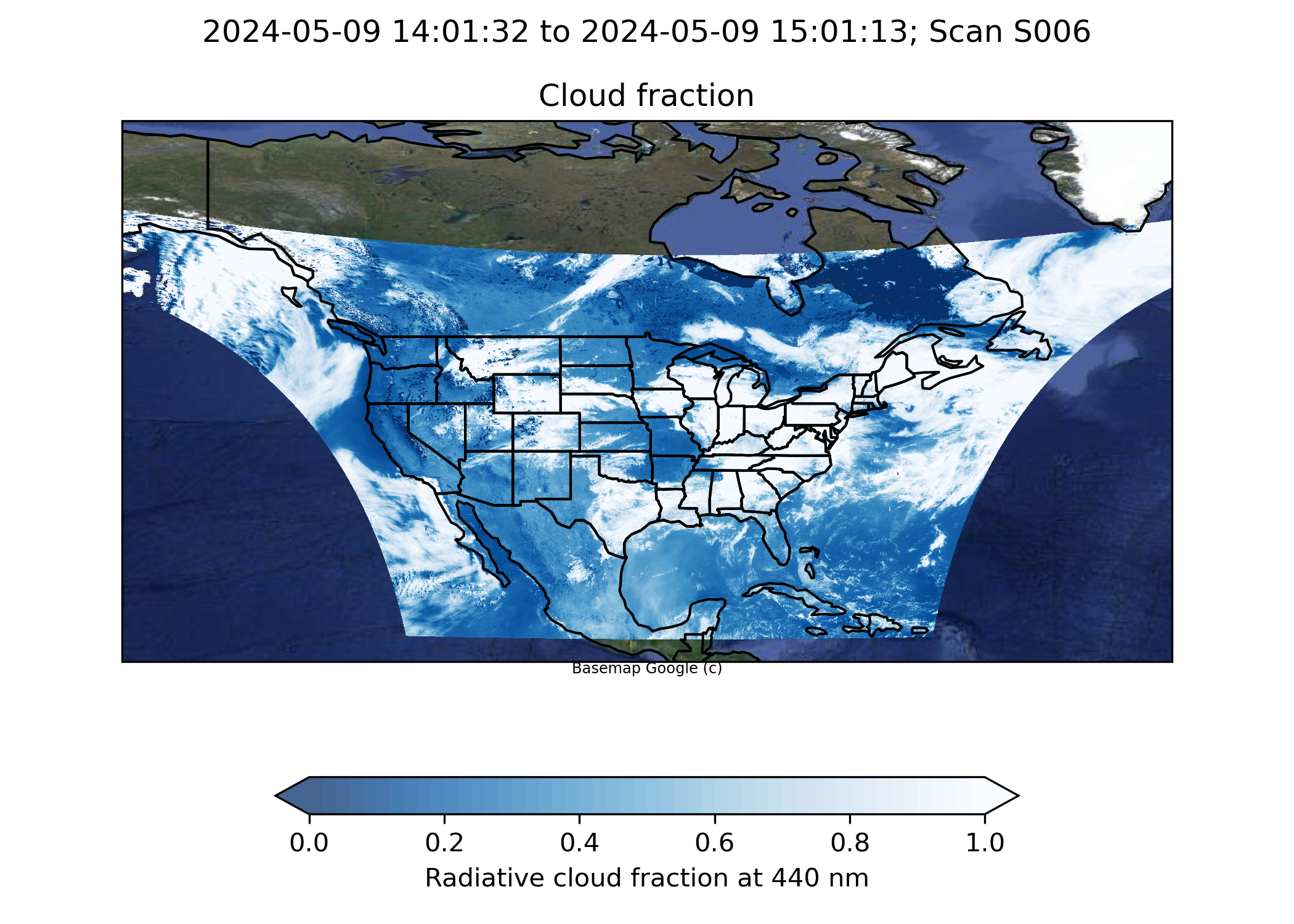 Normalized radiance biases can cause general high bias in cloud fraction

Surface reflectance errors affect trace gas AMF through both scattering weights and clouds

And more:
Include sphericity in look-up tables
Switch to new GEOS-CF version
6
TEMPO NO2 vs. Pandora and TROPOMI
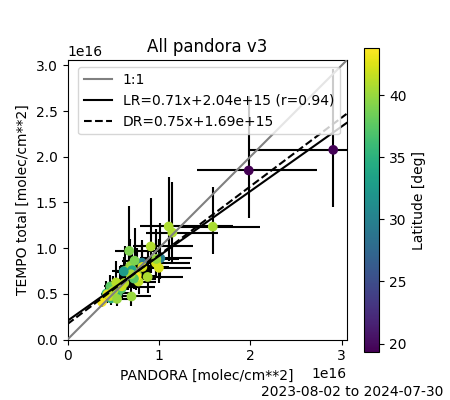 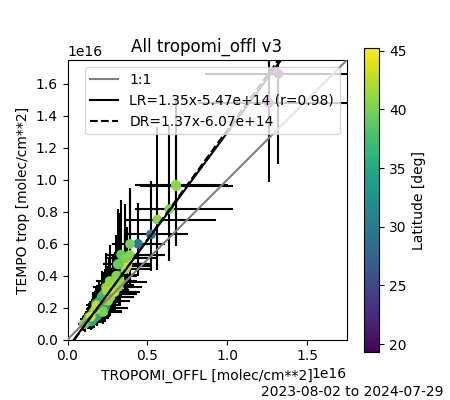 * TROPOMI comparisons are for Pandora locations + ozone non-attainment areas
[Credit: Barron Henderson, Luke Valin, Jim Szykman]
7
TEMPO NO2 vs. Pandora (Diurnal Change)
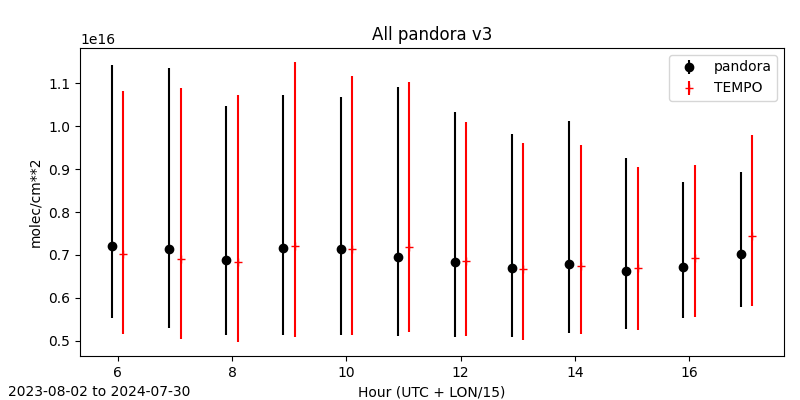 ***Note: Early AM and late PM TEMPO NO2 likely has large contribution from the prior (GEOS-CF)
[Credit: Barron Henderson, Luke Valin, Jim Szykman]
8
Summary and Outlook
NO2 easily meets pre-launch precision requirements

Validation team is assessing NO2 data, with recent update to V3 

Upcoming plans:
Update to new version of GEOS-CF (see Emma Knowland’s talk)
North/South stripe correction
Files will include cloud-free scattering weights and AMFs
Improve fitting in partly cloudy pixels
Improvements to surface reflectance
NO2 will likely see significant changes with radiance calibration improvements (from clouds)

TEMPO NO2 NRT products under development
9